Покровська районна державна адміністрація
Відділ освіти
Комунальний позашкільний навчальний заклад
“Районна станція юних натуралістів”
Покровської райради Донецької області
«Трав’янчик з насінини»
Матеріал підготувала 
керівник гуртків 
“Лікарські рослини”, 
“Природа рідного краю” 
Козаренко Віталіна Іванівна
Для дослідження нам потрібно:
Капронові носочки;
Насіння газонної трави;
Тирса;
Ножниці;
Пластиковий посуд;
«Очі» для іграшкових тварин;
Водостійкий клей.
Готуємо мішечок із капрону
Відріжте шматок панчохи, заповніть субстратом і сформуйте зовнішність майбутнього трав'янчика. Перетягніть невеликі ділянки панчохи в районі носика і вух.
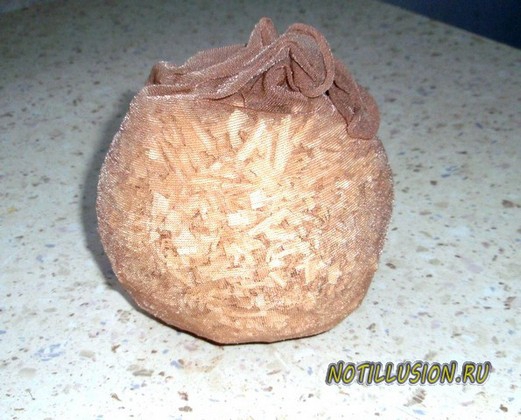 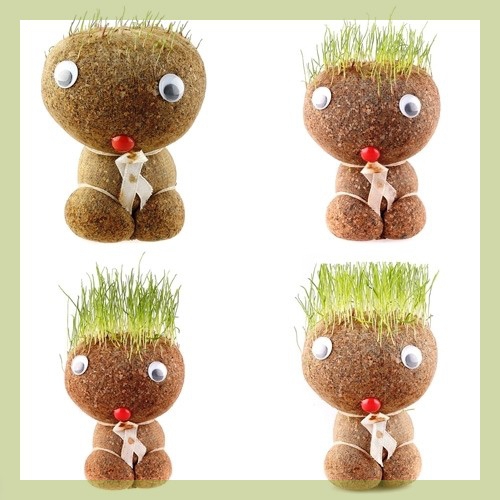 На верхівку, звідки повинні рости волосся, насипте насіння трави. Робіть це обережно, щоб рослинність не виявилася на вухах і носі вашого трав'янчика. Перев'яжіть верхівку міцним вузлом. Наклейте фурнітуру, намалюйте усмішку і рум'янець.
Поставте трав'янчика в миску з водою. Не занурюйте його глибоко, досить пари сантиметрів - пухкий субстрат просочиться водою, і її цілком вистачить насіння.
Ставте вашого трав'янчика своїми руками в тепле місце, де достатньо сонячного світла. Якщо сонця буде мало, трава теж проросте, але буде виглядати кволою та бляклою.
Через пару тижнів вашу саморобку-трав'янчика буде не впізнати. В нього буде пишна зелена шевелюра і аромат свіжої трави. На цьому етапі його можна постригти, щоб він виглядав стильно, або заплести його волосся в круту зачіску. І не забувайте доливати воду в миску.
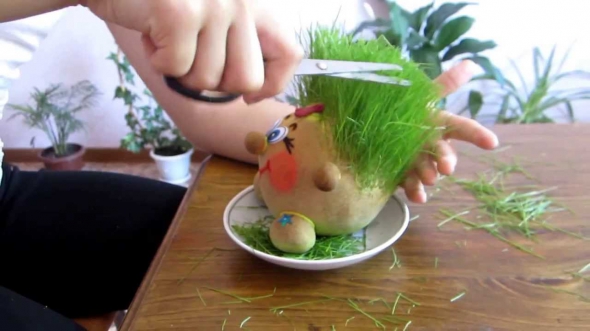 Ось вам ще один варіант трав'янчика.
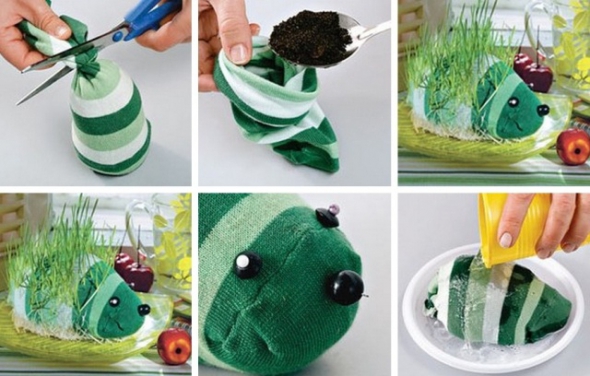 Бажаю Вам успіхів і натхнення в роботі!